Kedves gyerekek!Szeretettel küldöm Nektek ezeket a kis feladatokat!Dóri nénicsikdorineni@gmail.com
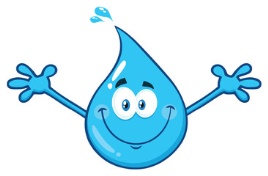 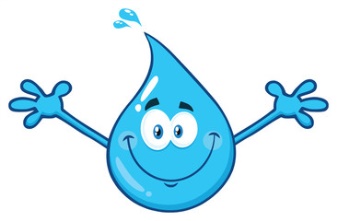 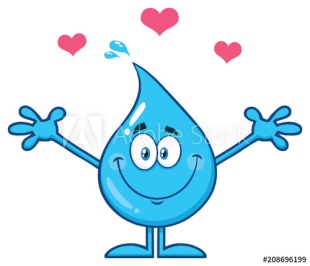 Március 22. A víz világnapjaKattints a linkre és keresd meg a párokat!https://learningapps.org/10219760
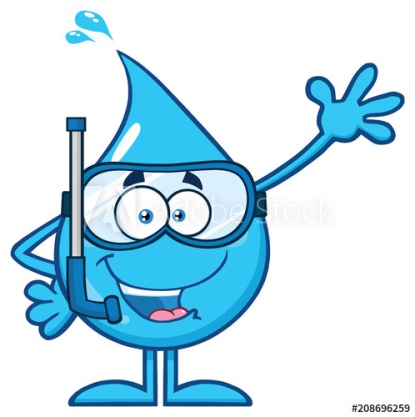 Jöjjön egy kis ujj és kéztorna!Nézd meg a videót!https://www.youtube.com/watch?v=n7ZRmlvCznYTe is csináld a mozdulatokat!Ha nehezen megy, nézd meg 2-3-szor!Meg is állíthatod és csinálhatod lassabban!
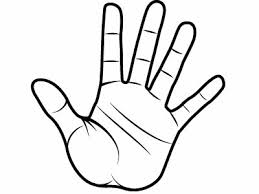 Olvasd el balról jobbra a betűket! Ahol kell, mozogj! Dobbants! Tapsolj! Csapj a combodra!
Elbújt a képen 3 értelmes szó!
Keresd meg őket!
Rajzolj le kettőt közülük!
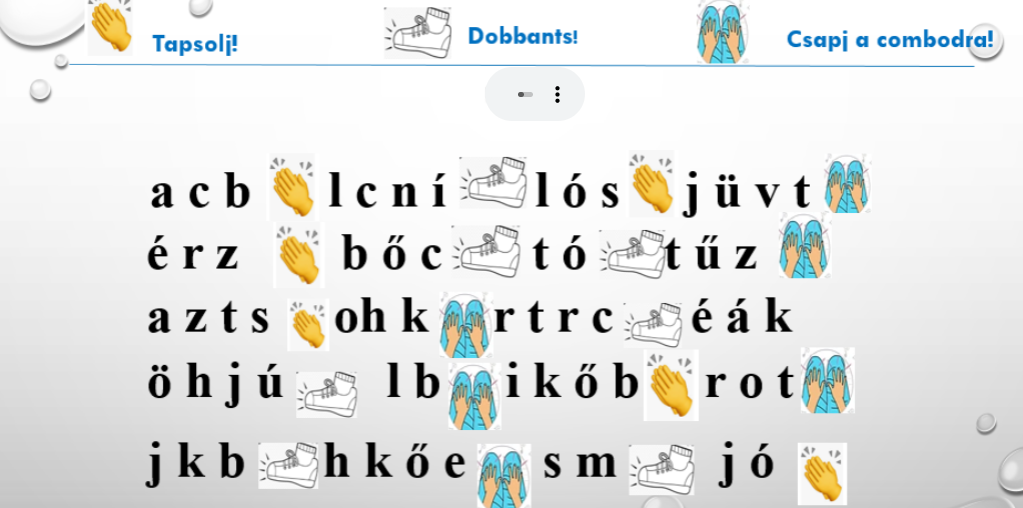 Olvasd el a szavakat! Hány állat van közöttük?Melyik szóhoz nem tartozik kép?
pók    ló	  kéz    teve   maci    tojás  kék
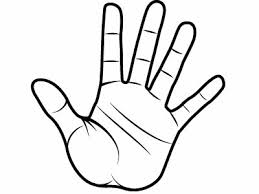 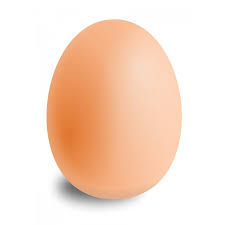 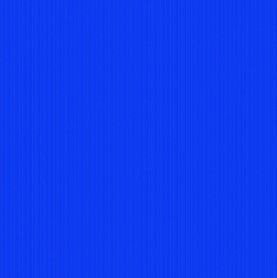 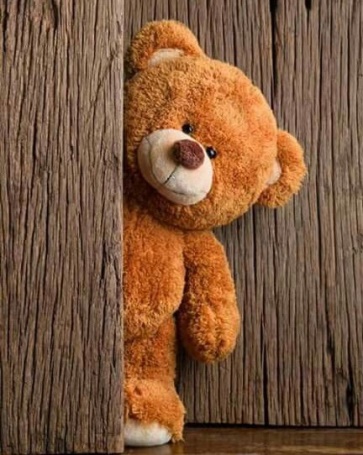 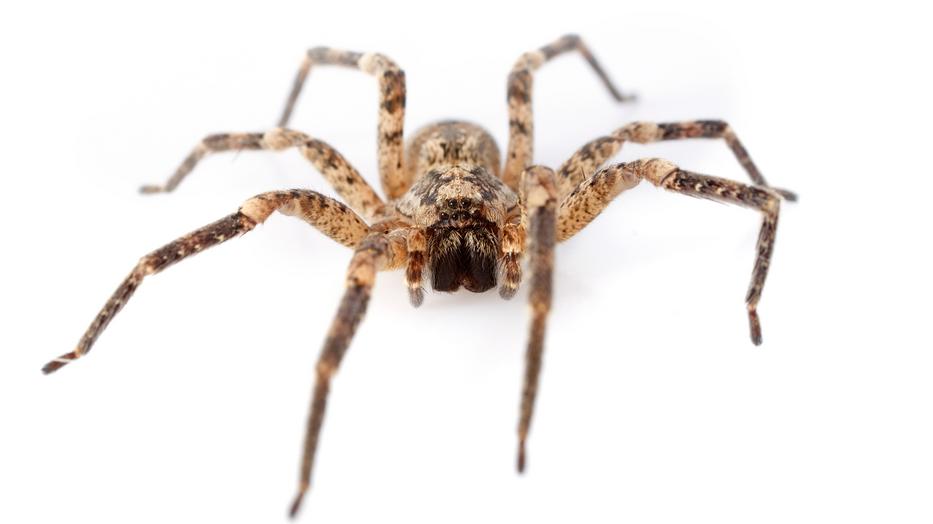 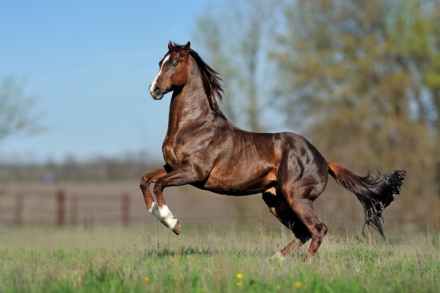 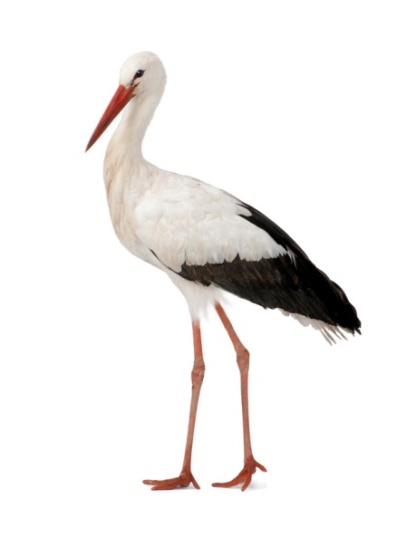 Hamarosan minden gólya megérkezik hozzánk Afrikából!
Nézd meg ezt a videót! 
https://www.youtube.com/watch?v=-yk2BBWEOt0


Rajzold le te is a gólyát! 
Kérj meg valakit, hogy fényképezze le a rajzod és ha van kedved, küldd el nekem ide:
csikdorineni@gmail.com
Egy kis mozgás!
Nézzétek meg ezt a videót!
https://www.youtube.com/watch?v=E2n2lx46SZcGólyát látok, fél lábon állok. Aki nem áll fél lábon, szamár lesz a nyáron!

Énekeljétek ti is a dalt! 

Álljatok  fél lábon először a bal, majd a jobb lábatokon! 
Közben számoljatok el 10-ig!
Utána csere!
Végül egy páros játék!Keressetek otthon egy labdát!
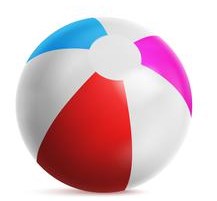 Álljatok fél lábon anyával, apával vagy egy testvéreddel párban! 
Dobjátok egymásnak a labdát!

Számoljatok együtt 0-tól 20-ig! 
A páros számoknál váltsatok lábat!

Ha ez már jól megy, számoljatok visszafelé is! 
Egy kis jutalomjáték!


Jegyezd meg a színeket, majd tedd a helyükre!
https://toytheater.com/visual-memory/
Remélem, hamarosan találkozunk!Szervusztok!
      




képek forrása: www.freepik.com